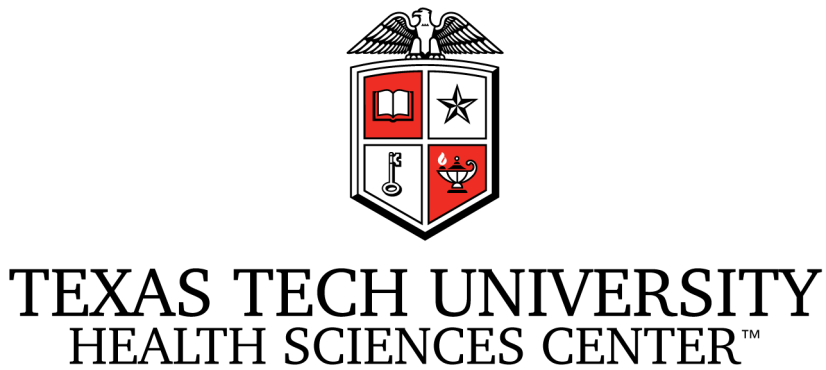 MSI Orientation
Financial Aid
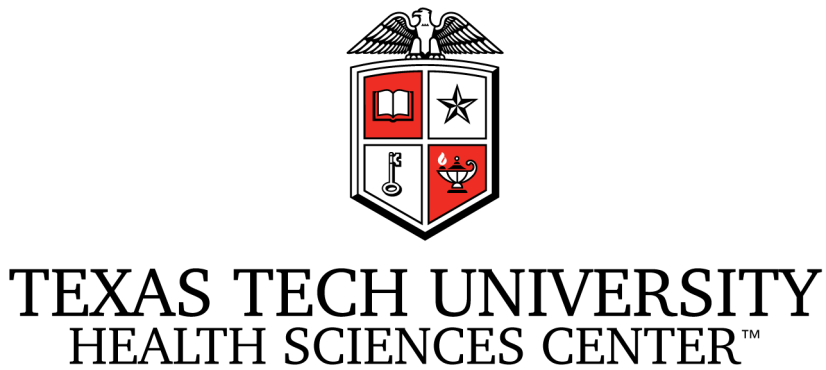 What is Financial Aid

Financial aid is defined as assistance to pay for your educational expenses.   These expenses include tuition, fees, books, supplies, instruments and living expenses while in school.  Any assistance is considered “financial aid” regardless of the source.  These sources are:

Grants—Funds from Federal and State sources that do NOT require repayment

Scholarships—State, Institutional, Organizational funds that do NOT require repayment

Loan Programs—Money that must be paid back.  May consist of Federal and Private loans
	Ex.  Federal Direct Unsubsidized Loan, Federal Direct Graduate Plus Loan

Departmental Payments/Waiver–Assistance with tuition/fees while in school

Veteran’s Benefits–Hazelwood, GI Bill, etc.  		https://www.ttuhsc.edu/Student-Services/veterans-affairs/default.aspx
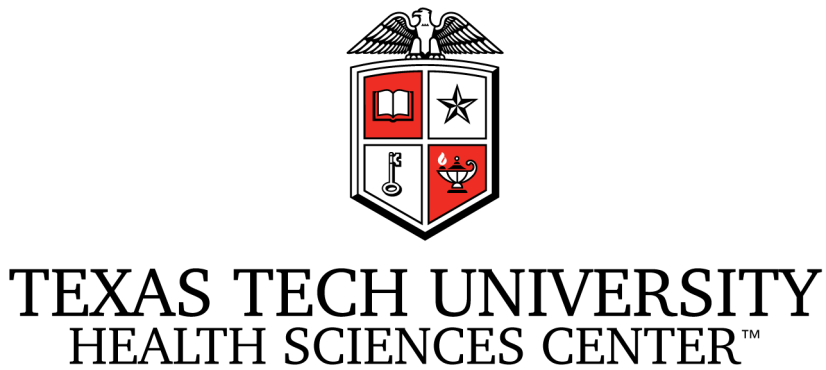 Items Covered By Financial Aid

Tuition & Fees
Books & Supplies (including lab equipment)
Housing and food (rent, utilities, phone, groceries)
Transportation (insurance, maintenance, gasoline)
Health Insurance
Personal and miscellaneous (medical, dental, clothing, cleaning, etc.)
Travel and living expenses for away rotations (4th year only)
Transportation costs for residency/job interviews (4th year only - additional documentation required)
USMLE clinical skills exam (3rd and 4th year)
Computer (budget adjustment form and proof of expense required; may only be submitted once during degree plan)
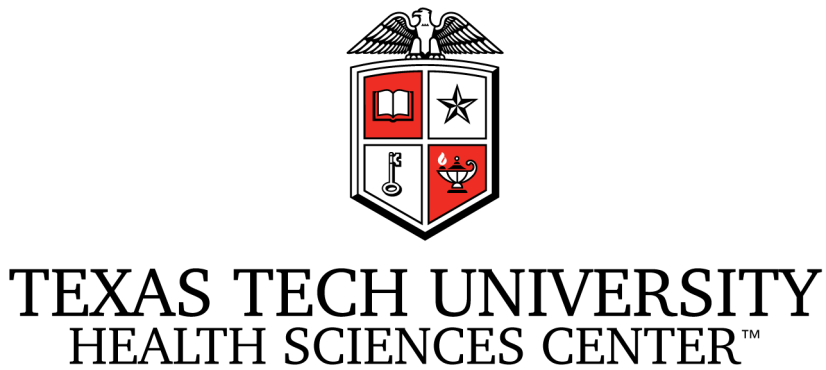 Items NOT Covered by Financial Aid

Automobile payments
Consumer debt (credit cards, loan payments)
USMLE review courses
Spouse’s expenses (such as medical expenses or insurance)
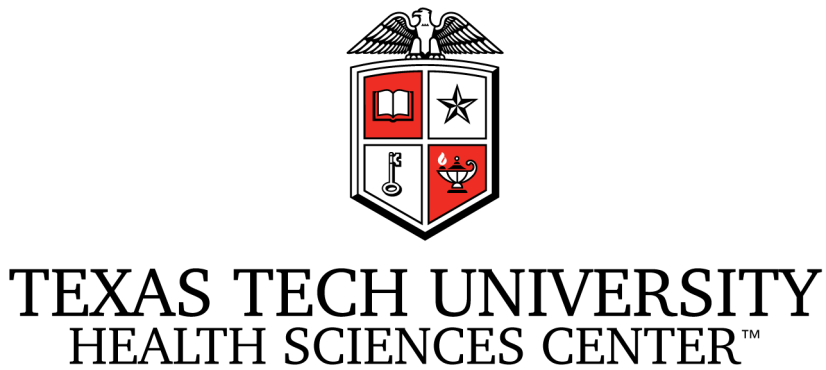 Total for 4 years = $197,064                                  Total for FMAT 3 years = $152,048
Financial Aid Budgets
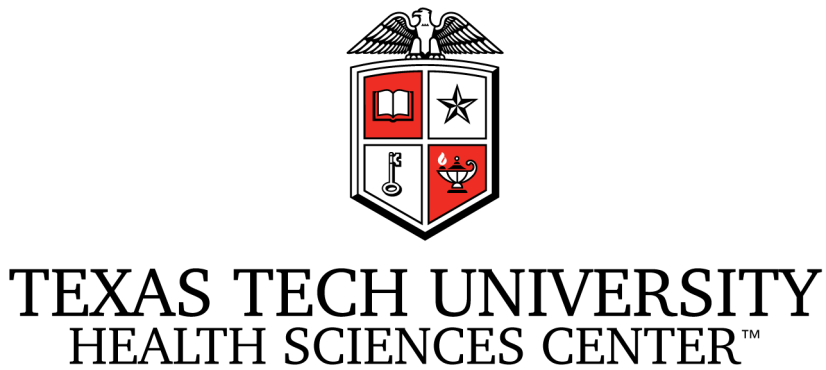 Applying For Financial Aid

Complete a 2017-2018 FAFSA (Free Application for Federal Student Aid)
Go to: www.fafsa.ed.gov Follow the instructions as directed. Our FAFSA school code is: 016024.
	If you need a FSA ID # go to https://studentaid.ed.gov/sa/fafsa/filling-out/fsaid.

As a medical student, you are now considered an independent student on the FAFSA.  This means you are no longer required to provide parent information on your FAFSA, nor does TTUHSC require you to provide your parental information on your FAFSA.
Your FAFSA data will be sent to our office once it has been processed.  Please allow 5 business days for the data to be reviewed and processed.
You will receive an email from the Student Financial Aid Office if we need any additional information to finish processing your file. 
All Student Financial Aid emails are sent to your TTUHSC Student Email Account.                      Please be sure to check this account for correspondence from our office.
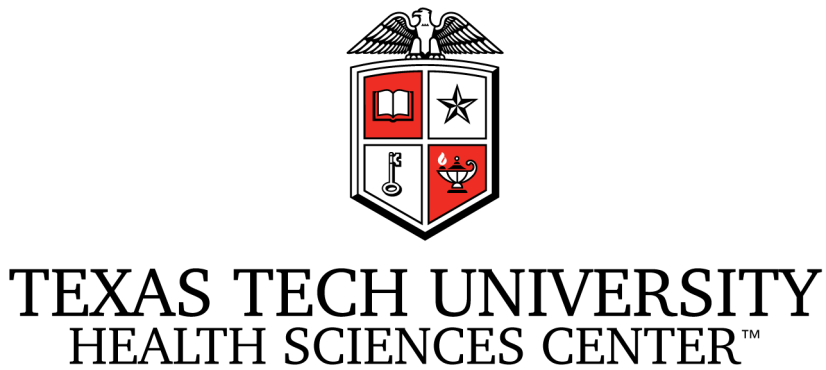 2017-2018 FAFSA

Beginning with the 2017-2018,  FAFSA will be processed using prior, prior year tax information.

This means you will use your Federal 2015 Tax Return information on your 2017-2018  FAFSA.
You will no longer have to wait until you (and your spouse if married) have completed the current year’s tax return
More students should be eligible to use the IRS Data Retrieval Tool since many more tax returns will be on file with the IRS.
2018-2019 FAFSA will be available beginning October 1, 2017.
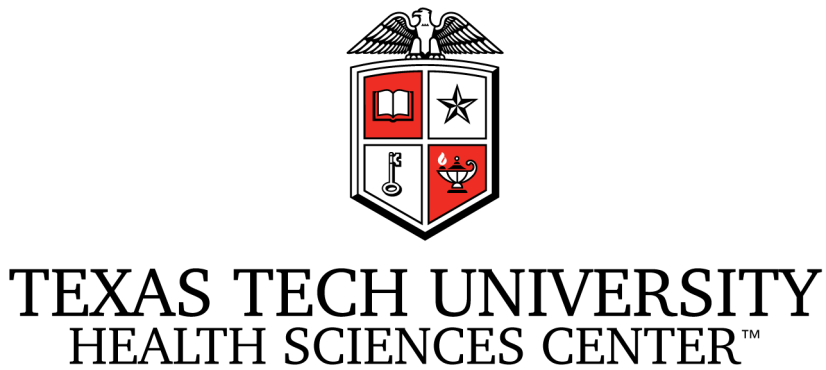 Typical Financial Aid Award Packages
Interest Rates for July 1, 2017 through June 30, 2018
Unsubsidized Loan: 6.00%
Grad Plus Loan: 7.00%  Alternative Loan: Variable between lenders
(please note, grad plus and alternative loans require credit approval)
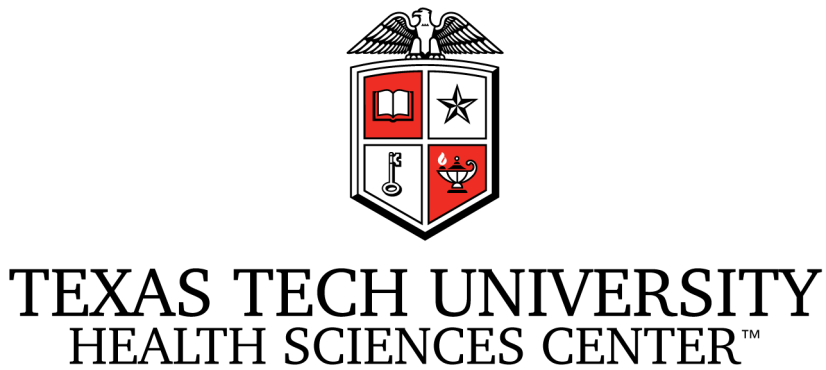 Financial Aid Annual Process
Beginning October 1st of each year:
Student completes new year’s Free Application for Federal Student Aid (FAFSA)  www.fafsa.ed.gov 
	TTUHSC receives FAFSA data from the Federal processor electronically.
March: TTUHSC begins sending missing information emails to the student if additional documents are needed.  	Student returns those necessary documents to complete the financial aid file.
May:  TTUHSC emails award notice to the student.  The award offer outlines the programs and funding the student is eligible to receive for the school year.
	Student completes the Federal Direct Loan Application process for the year. (only for students 	borrowing Federal Direct Loans).
	Student completes Grad Plus/Alternative loan application (only for students borrowing one of these 	loans)
15 days prior to the start of each semester:
Student Business Services (SBS) Tuition Due date—ONLY for students not receiving Financial Aid
10 days prior to the start of each semester:
Federal Direct Loan and alternative loan processing service electronically sends loan funds to the school
Financial aid funds (loans, grants, & scholarships) are posted towards student’s tuition accounts
The week before the start of each semester:
	HSC SBS Office sends any refunds to student based on student’s refund preference.
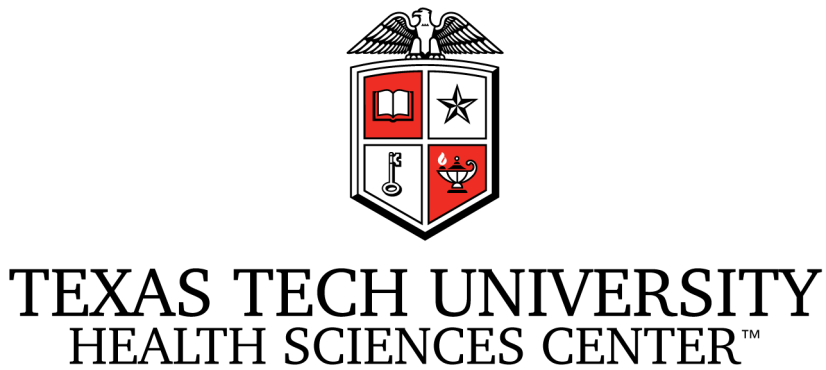 Emergency Tuition & Short Term Loans

Emergency Tuition Loans are available at 5% interest for currently enrolled TTUHSC students.

Short Term Loans for up to $1500 are also available to currently enrolled students for other types of emergencies. These loans have interest rates that range from 4% to 8%.

Both types of loans must be repaid within 90 days.
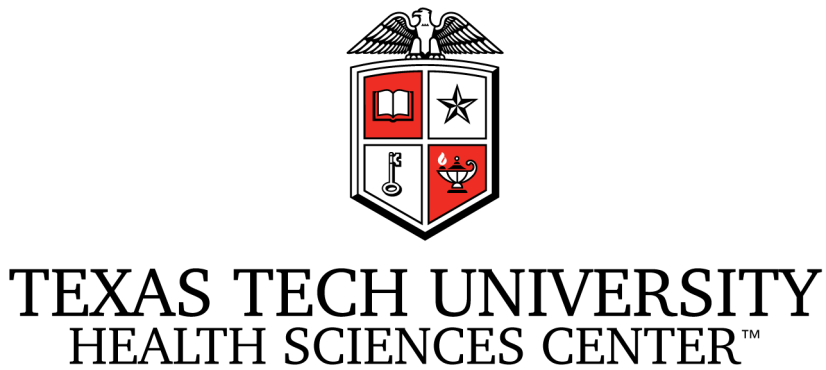 Applying For School of Medicine Scholarships

TTUHSC School of Medicine offers competitive scholarships to qualified medical students.   To be eligible to receive a scholarship, a student must remain in good academic standing for the entire academic year. All scholarships are a one-time scholarship award and are based on the availability of funds.
To renew or be considered for a scholarship, students must submit a scholarship application annually by April 30th.  Students must also submit a FAFSA to the Financial Aid Office to be considered.  
For more information and to access the application, please go to www.ttuhsc.edu/som/admissions/scholarship.aspx
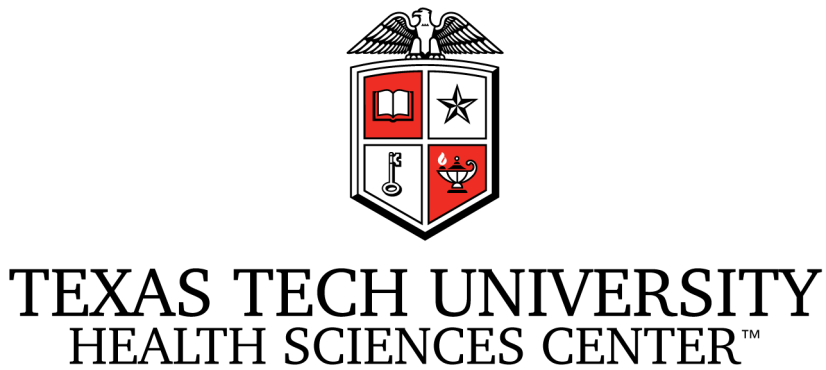 Financial Planning Resource

The AAMC website is an excellent resource for many of your medical school needs; both academic and financial.  Some of the financial aid resources include, loan repayment calculators, budgeting and debt management.

Their “Financial Aid First” website is: https://www.aamc.org/services/first/
You can locate loan servicer information and current federal loan totals on the National Student Loan Database System website.
You will need your FSA ID and password to access the information.
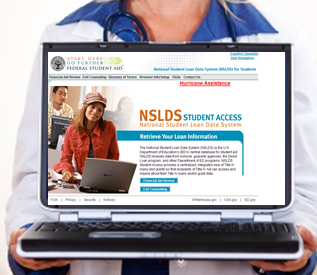 Federal Loan Information
Residency
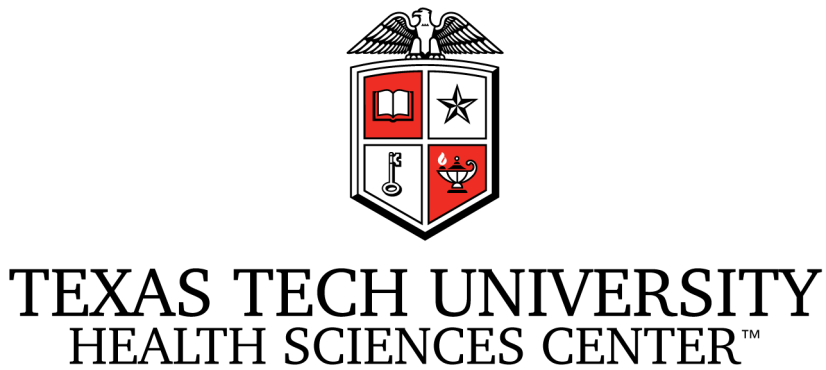 Student Business Services

Please contact Student Business Services (SBS) at (806) 743-7867 or at SBS@ttuhsc.edu for questions regarding:

Tuition and fee information, tuition payment options, and payment plans
How refunds are processed or how to set up direct deposit information
How to submit 3rd party payment information
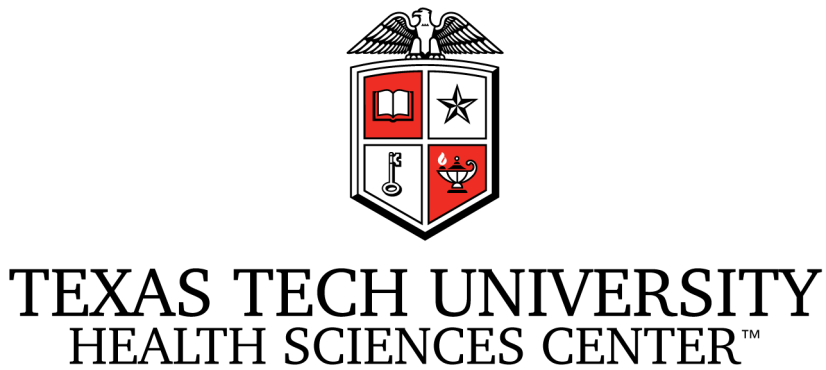 Office of Financial Aid 
Student Services Suite 2C400

TTUHSC Office of Financial Aid
3601 4th Street MS8310
Lubbock, TX  79430-8310
(806) 743.3025 phone  (806) 743.2304 fax

 financial.aid@ttuhsc.edu
Mia.C.Myers@ttuhsc.edu 
Sherri.Henry@ttuhsc.edu

www.ttuhsc.edu/financialaid   

Office hours:
Monday-Friday 8am-5pm
No appointment needed to see an advisor